School Based Interventions
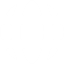 Monica Bellucci, M.Ed, LMHC – Western Mass CIT-TTAC,  Clinical Coordinator
Officer Josh Wallace, Northampton Police Department
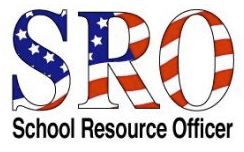 Learning Objectives
Participants will gain better understanding of special challenges in intervening in a school environment. 
Participants will review laws, rules and guidelines as it relates to interventions at school. 
Participants will learn how to maximize the positive involvement of other resources at the school.
Can we think about mental health in schools differently?
What is an SRO?
MGL c71 §37 Defines an SRO as:
Sworn officer appointed by Chief of Police, who
Provides law enforcement
Promotes school safety
Maintains a positive school climate for all students, families, and staff
Is authorized to carry a service weapon and related police equipment on school grounds
SRO implementation and selection
SRO is required only if requested by district superintendent
If requested, Police Chief is required to assign at least one SRO per district
§37P Mandates that SRO selection shall not be based on seniority
Chief must consider personality, character, service record, etc.
Must believe that SRO candidate will “Foster an optimal learning environment”
While SRO is Chief’s decision, should collaborate with superintendent.
If department cannot provide an SRO, request will be transferred to State Police
Interagency MOU must be in place
SRO Certification
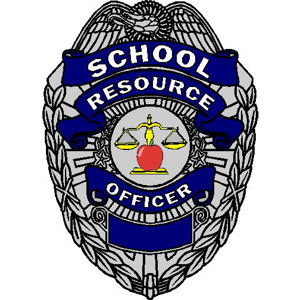 Any SRO candidate must be POST certified
Must receive initial SRO training
Must apply for and receive POST special SRO Designation/Certification
Must attend annual MPTC SRO specific in-service training to maintain certification
Benefits of having a School Resource Officer
Increased rapport and trust with administration, staff, educators, and students
Help kids with daily societal issues.
Facilitate the sharing and dissemination of information between students, faculty, families, and police 
Identify children meeting criteria for Children Requiring Assistance (CRA)
Runaway
Stubborn Child  
Habitual School Offender
Habitually Truant
Delinquent
Law Enforcement vs. Student Code of Conduct
SRO’s are prohibited by statute from using police authority to enforce school rules of conduct
This includes nonviolent/disruptive behavior – officers are not to act as school disciplinarians
SRO’s still handle criminal matters in the normal way, but must use discretion and prudence based on a given situation
Student Information access and sharing
SROs are granted full access to student information as “other professionals employed by the school committee” under 603CMR 23.00
Regular officers are not generally entitled to access to student records
Exceptions for exigent circumstances or health/safety
School employees may share their personal knowledge with police (not shall)
Only knowledge they obtained personally (witnessed, heard) can be shared
Can not be information obtained from student record, etc.
Practical tips for SROs
An SRO must find what works best for them and their school
Build a rapport and relationship with students from the start
Make your presence known, but not menacing
Engage all the students you can in conversation – about everything
Attend and participate in events whenever you can
Use trauma informed, emotionally intelligent communication to humanize police officers, build trust and break down barriers
51A’s
MA Statute M.G.L.  c, 119. s. 51a. (51A) - If in your professional capacity you have “reasonable cause to believe” that a child under the age of 18 is suffering physical or emotional due to abuse or neglect by a caregiver you must report to DSS immediately. 
There is the question of 51A’s.  At what point does an officer file a 51A?
Do you file because an adolescence refuses to go home because they do not like their parent/guardians' rules? What if the adolescence reports “abuse”?
What constitutes abuse under MA laws for mandated reporting?
[Speaker Notes: (51A)-]
Section 12
These calls are approached with officer safety first, but also with the knowledge that the child is not in the right state of mind and may need to be delt with in a more sensitive manner. 

That can be difficult to determine as we must assess and rule out several things:  

Is the student under the influence of any substance(s)?  
Are they on medication?
What type of crisis is this person in? 
Have they harmed themselves or others?
How is their body language, are they responding to your questions? 
Possible 51A